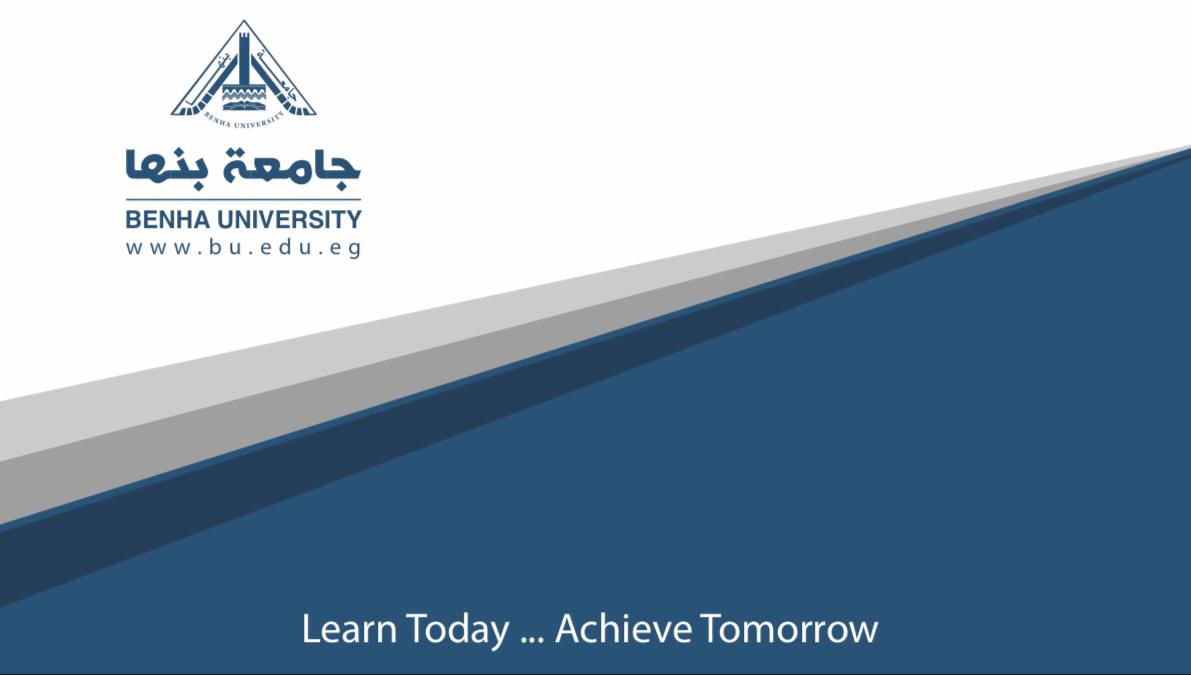 إسم المقرر: دراسة ميدانية متقدمة فى الجغرافيا البشريةالمستوى الأول – مرحلة الدكتوراه «جغرافيا بشرية»أستاذ المادة : أ.د/ مسعد السيد أحمد بحيرى
الدراسة الميدانية أسس وتطبيقات فى الجغرافيا البشرية
الدكتور/ أحمد البدوى محمد الشريعى
الطبعة الأولى 1424ه/ 2004م
دار الفكر العربى
المحاضرة الخامسة
الاستبيان
الاستيبان وثيقة بحثية مهمة وعن طريقها تسجل البيانات والمعلومات عن الظاهرة محل الدراسة.
تتضح أهمية هذا الأسلوب البحثى فى بعض البحوث الجغرافية وخاصة مجال الجغرافيا الاقتصادية وجغرافية الحضر والسكان والجغرافيا الاجتماعية.
الاستبيان إطار فكرى يرتبط بهدف البحث ويعكس الفروض العلمية للدراسة.
يضم العديد من الأسئلة الموضوعة من قبل الباحث ليجيب عليها المفحوصون ويتم ذلك باليد وبطريقة مباشرة من الباحث أو عن طريق البريد أو التليفون ، ويكتب بلغة سهلة وميسورة ومختصرة.
أهم ما يميز هذا الأسلوب:-
أنه أسلوب شامل يعطى حرية للمبحوث فى الإجابة على الأسئلة المطروحة وهو كأسلوب لا يتطلب شرحاً أو توضيحاً.
طريقة وضع الأسئلة ومدى تسلسلها يمكن الباحث من الوصول وبسرعة إلى النتائج وذلك بعد تفريغ كافة الإجابات.
الاستبيان يعد أكثر موضوعية وحيدة من المقابلة.
تكلفته المادية قليلة ؛ إذ لا يتطلب نفقات كبيرة فى إعداده وتوزيعه على المفحوصين ، ولا يتطلب مشقة إذ يمكن الاستعانة بالتليفون أو بالبريد فى وصول الاستمارة.
أسلوب الاستبيان لا يمكن الاستفادة منه مع الأميين وعلى الباحث أن يتخير الصيغ والأسئلة السهلة الميسورة حتى لا يصاب المفحوص بالملل أو أن تكون الأسئلة غامضة ، يحاول الباحث وضع الأسئلة بنفس الكلمات والصيغ والجمل المستخدمة عند المعنيين بالدراسة لضمان الحصول على أعلى استجابة ذهنية.
لكى يكون استخدام هذا الأسلوب قد حقق الهدف منه فينبغى الربط بين مشكلة البحث والأسئلة المطروحة والمطلوب الإجابة عليها ، ويراعى التفريغ العلمى الجيد لمشكلة البحث.
إذا كانت الدراسة من النوع الذى يختبر صحة الفروض فإن الفروض الرئيسية تصلح كمجالات رئيسية لاسئلة.
إذا كانت الدراسة استكشافية فعلى الباحث تحديد المتغير أو المتغيرات التابعة ليصبح كل منها مجالاً ، ثم تحدد المتغيرات المستقلة التى يمكن اعتبارها مجتمعة كمجال رئيسى.
لكى يحقق هذا الأسلوب الهدف منه لابد من:
تصميم الجداول المتوقعة والذى من خلالها يستطيع الباحث أن يحدد مسبقاً الإجابات التى ستفرغ بهذه الجداول.
طبيعة الأسئلة ونوعيتها ؛ ينبغى أن تكون هذه الأسئلة واضحة وسهلة وبسيطة لا يستخدم فيها المصطلح 
أن تصمم الأسئلة بحيث يتوقع الباحث أن تكون الإجابة عليها قاطعة ولا تطلب من المفحوص بذل جهد عقلى ذهنى أو فكرى.
أن تكون الأسئلة لا تثير الحساسية لدى الناس وأن يكون للسؤال إجابة واحدة ولا يتفرع من الإجابة تفاصيل أخرى.
أنواع الاستبيان:-
1- الاستبيان المغلق:
* يطلب من المفحوص هنا الإجابات على الأسئلة وستكون الإجابات بنعم أو لا أو أكثر أو قليل.
* يفيد هذا النوع فى جمع المزيد من المعلومات ولكن دون معرفة الأسباب.
يتميز بالسهولة والوضوح ولا يتطلب وقتاً طويلاً فى الإجابة.
2-الاستبيان المفتوح:
* يترك للمفحوص حرية التعبير عما يراه فيسهل التعرف على الأسباب والعوامل.
* يتطلب وقتاً طويلاً ويتطلب خبرة أكبر من المفحوص ليتمكن من الإجابة على أسئلة الاستبيان.
THANK YOU